Day 3
Say if each graph is a function. (Yes or No)
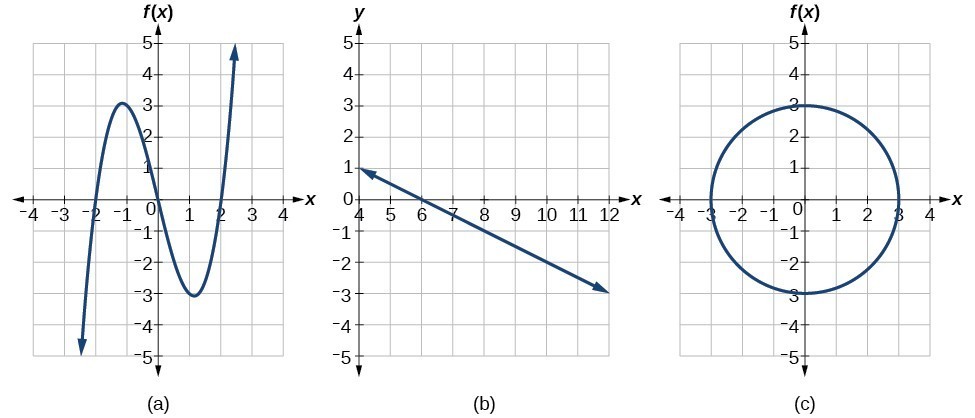 Visualizing domain of
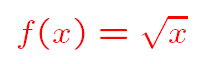 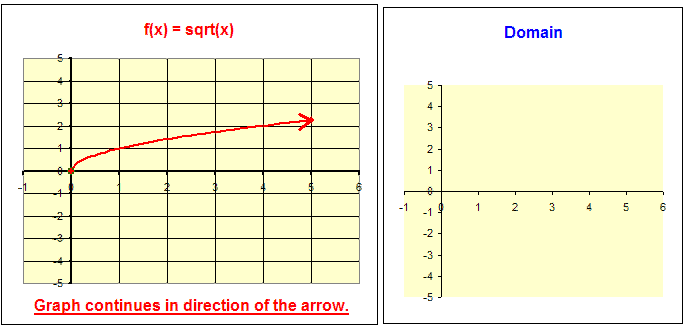 Visualizing range of
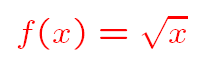 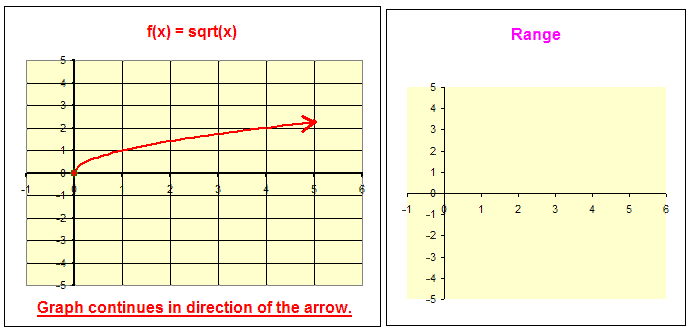 Interval Notation
Parentheses (, ) mean the same as less than or greater than.
Square brackets [, ] are used for less than or equal to and greater than or equal to.
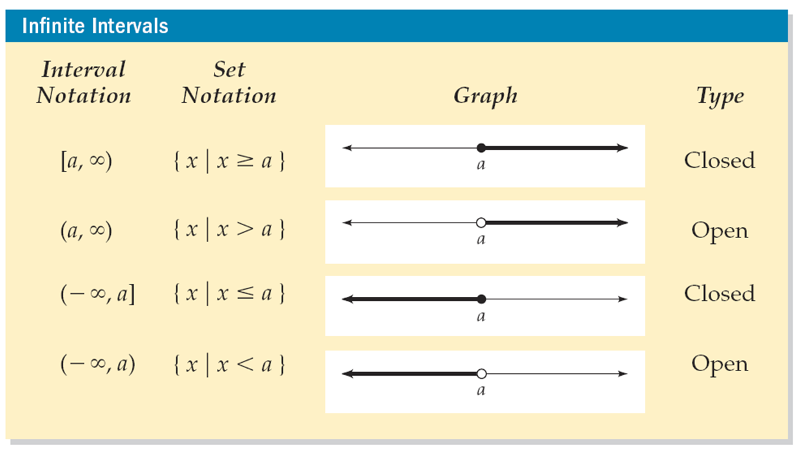 Interval notation
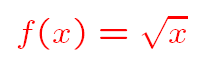 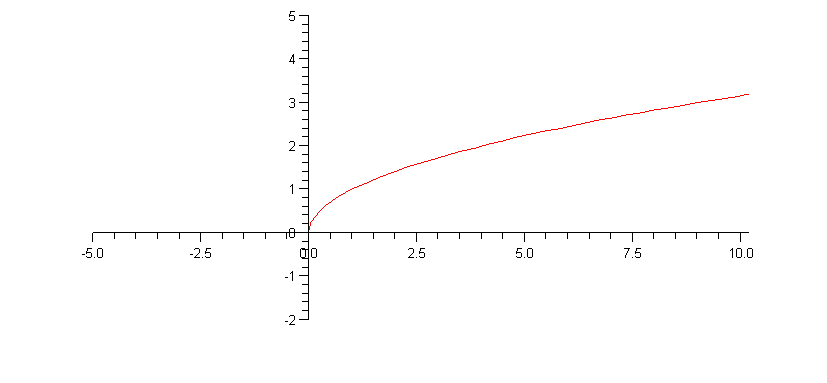 Domain = [0, ∞)		Range = [0, ∞)
y
Domain
x
Range
Domain is [–3, 4]
Range is [–4, 2]
Domain and Range
Example:
Find the domain and range of the function graphed to the right.  Use interval notation.
y
Range
x
Domain is (– , )
Range is [– 2, )
Domain
Domain and Range
Example:
Find the domain and range of the function graphed to the right.  Use interval notation.
Graph of A(r) = r2
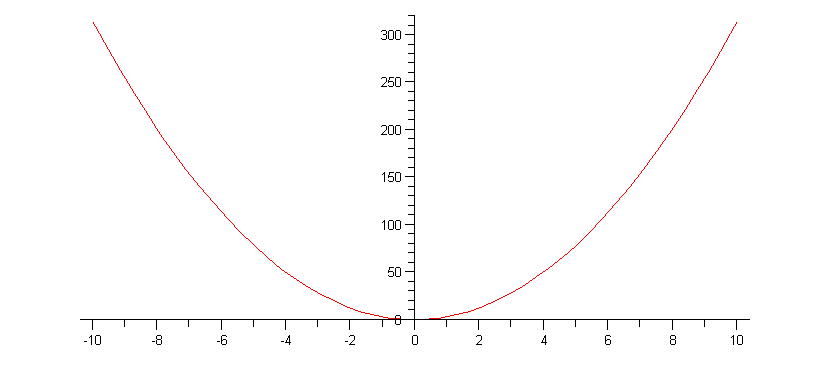 A(r)
r
What is the Domain and Range of this function?
Domain and Range of      A(r) = r2
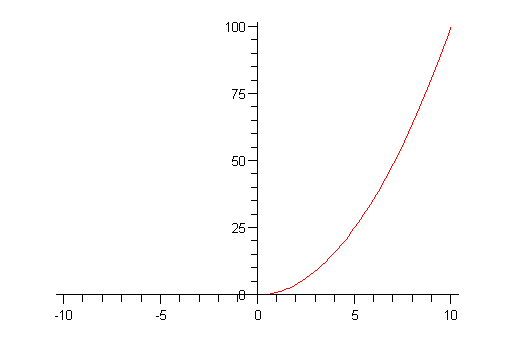 Domain	= (0, ∞)	Range 	= (0, ∞)